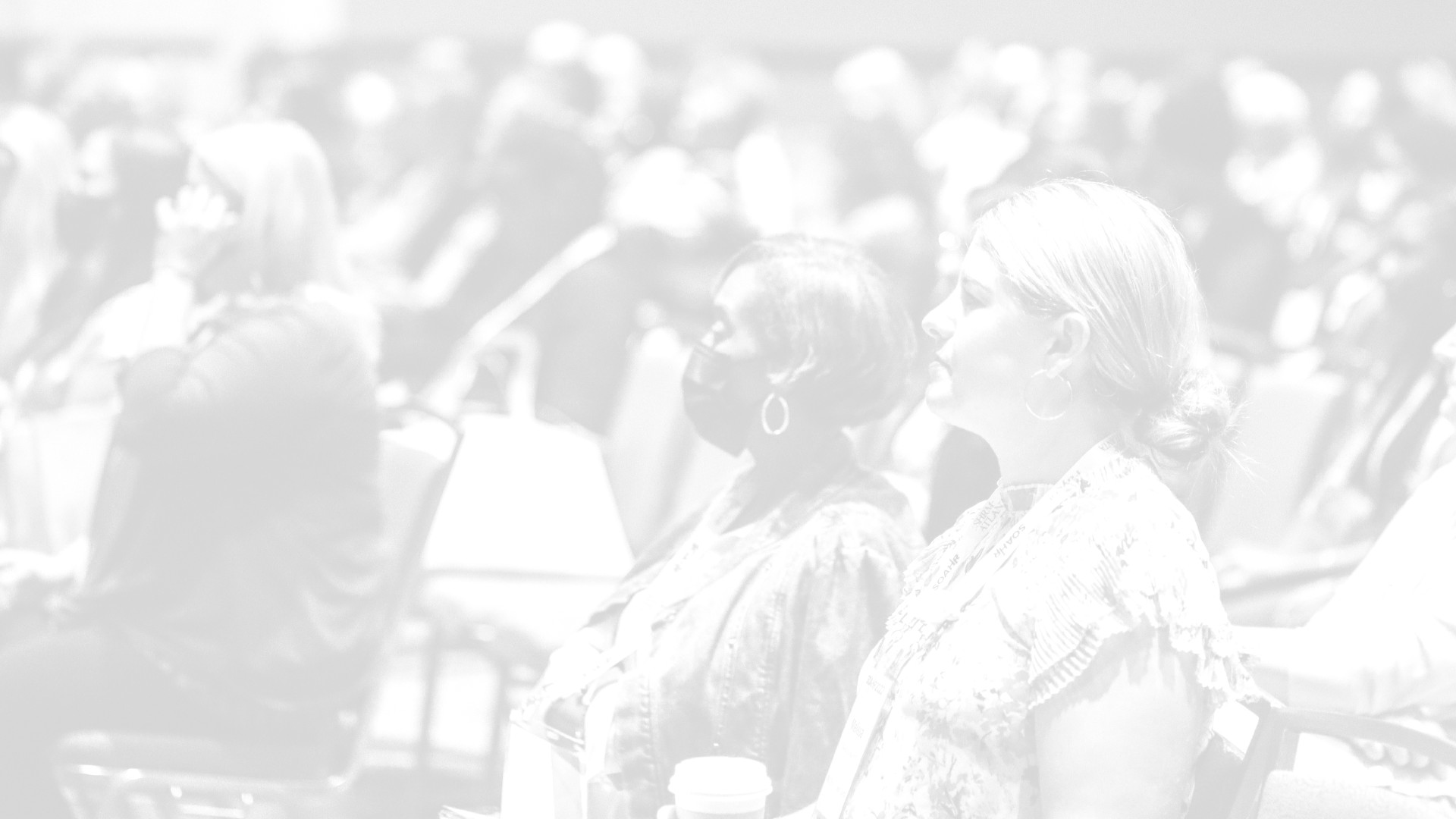 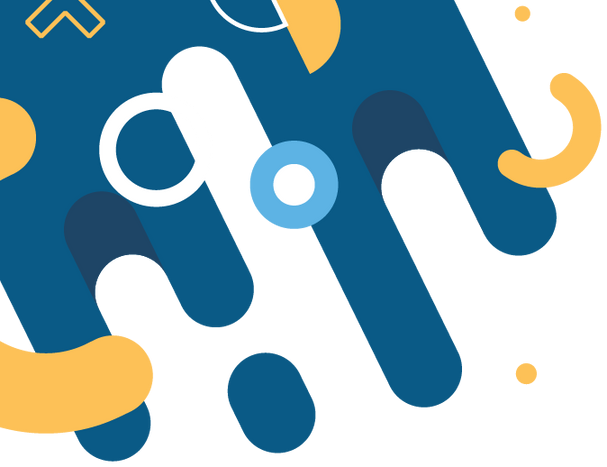 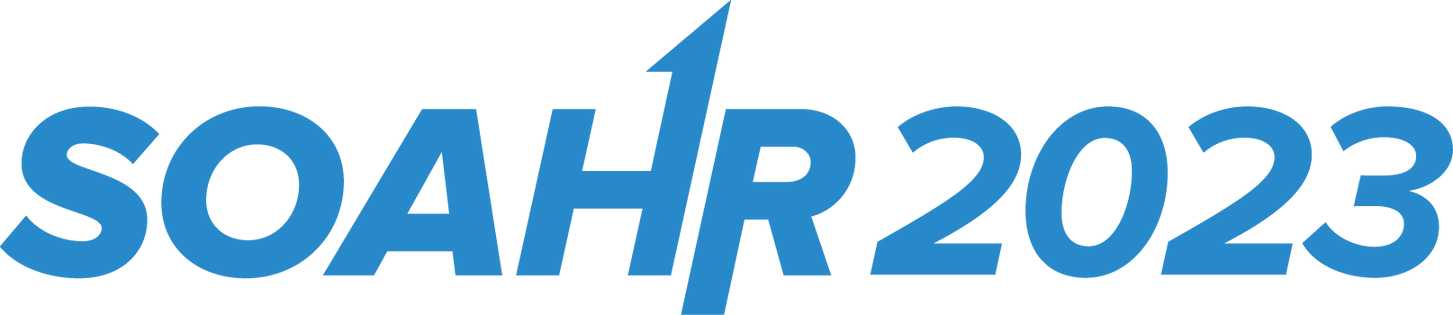 SPONSOR/EXHIBITOR
SOCIAL MEDIA TOOLKIT
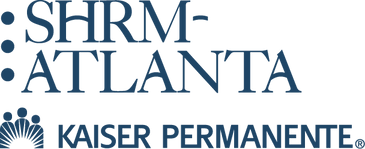 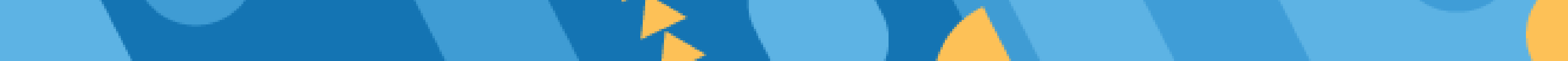 SHRM-ATLANTA | #SOAHR2023
Welcome to SOAHR 2023!
Thank you for being a sponsor/exhibitor at SOAHR 2023! Regularly promote your presence at the event via your social channels	including,	LinkedIn,	Facebook,	Twitter,	and Instagram, to help drive attendees to your booth and get them excited about the conference.

Post about:
How your company helps and supports HR Why should attendees visit your booth Why you're organization is at SOAHR

Share Your Excitement!
The more you post and share other SOAHR posts and content the more opportunities your audience will have to see information about SOAHR. Engaging with them before the conference will allow you to spend more time connecting during SOAHR.

***PLEASE NOTE we are SHRM-Atlanta NOT SHRM (SHRM is a separate organization). ***
Please be sure to reference this correctly in any/all verbal, online, or written communication. We greatly appreciate your adherence to this.
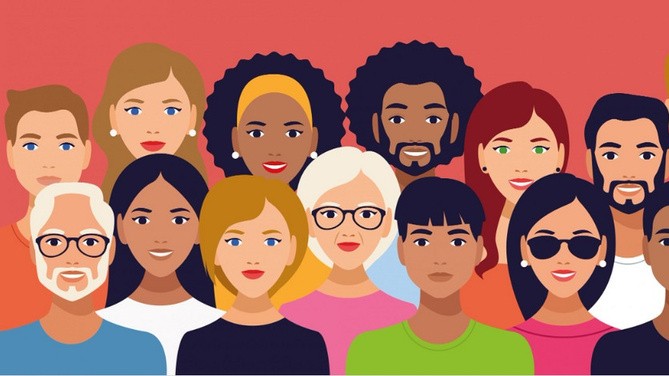 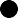 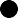 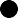 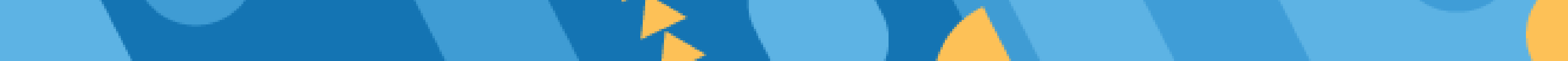 SHRM-ATLANTA
#SOAHR2023
Please follow SHRM-Atlanta’s social media accounts and tag us in any posts.
Facebook
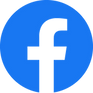 SOCIAL MEDIA ACCOUNTS
OFFICIAL SOAHR 2023 HASHTAGS
www.facebook.com/shrmatlanta/
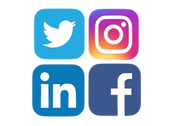 Facebook Event Page
www.facebook.com/events/1833114077065597
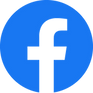 Linkedin
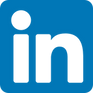 www.linkedin.com/company/shrm-atlanta/
#SOAHR2023 #SHRMATLANTA
#HRconference #GasSouthDistrict #GasSouthConventionCenter #AtlantaHR
#sessions #speakers #sponsors #exhibitors #attendees
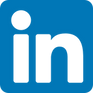 LinkedIn Event Page
www.linkedin.com/events/6999101081314086912/about/
Instagram
@SHRMATL
instagram.com/shrmatl
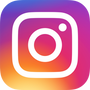 Twitter
@SHRMATL
twitter.com/shrmatl
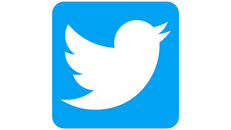 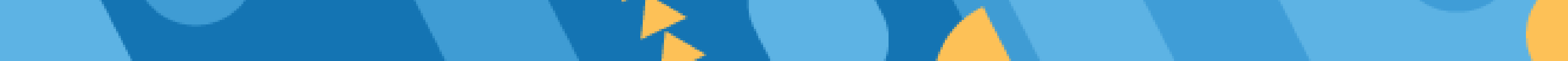 SHRM-ATLANTA
#SOAHR2023
Download & share these badges
Sample Posts
#HR Professionals: will you be at #SOAHR2023? Be sure to stop by [your company name]’s booth at #SOAHR to [explain the value of stopping by your booth]! Learn more at www.soahr.net
SPONSORING
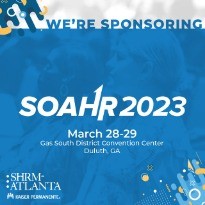 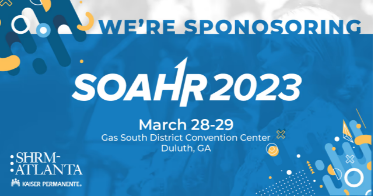 We’re excited to be a proud sponsor of @shrmatl #SOAHR2023 #HR Conference, March 28-29. Learn more at www.soahr.net
#HR practitioners, industry experts and resource partners will assemble March 28-29 at #SOAHR2023 to share best practices, network, develop skills, build knowledge, and have fun! We’re exhibiting! Will I see you there? Learn more and register at: www.soahr.net
Use for Instagram only
Use this image for Facebook, LinkedIn, & Twitter
#HR Professionals: Are you attending #SOAHR2023 in March? Be sure to stop by our booth in the Resource Partner Showcase to learn more about [product/service]! Learn more at www.soahr.net
EXHIBITING
41 sessions. 5 tracks. 2 days. #HR Pros join your community and learn more about [product/service] at @shrmatl #SOAHR2023!

Make plans to attend #SOAHR2023 today! We’ll be featuring [product/service] in the exhibit hall.
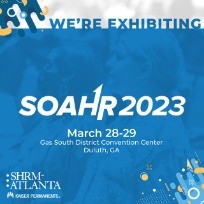 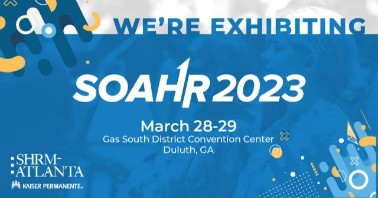 Use this image for Facebook, LinkedIn, & Twitter
Use for Instagram only
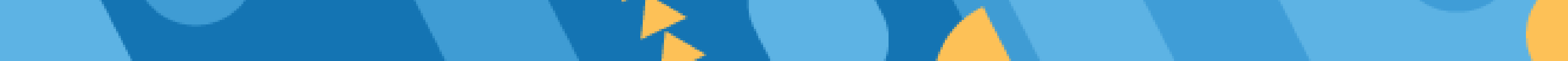 SHRM-ATLANTA
#SOAHR2023
Shorter Post for Twitter & Instagram
Download & Share
SPONSORING
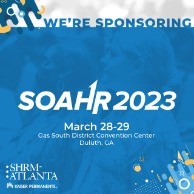 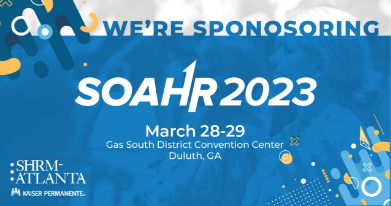 Meet me and the Atlanta HR and business community at SOAHR 2023 - Register now! www.soahr.net

Ready to join THE HR community in 2023? Join me at SHRM-Atlanta’s annual conference, #SOAHR2023. www.soahr.net
On March 28-29 I’ll be at #SOAHR2023, Atlanta’s largest gathering of #HR professionals. Hope to see you there! Learn more at: www.soahr.net
Use for Instagram only
Use this image for Facebook, LinkedIn, & Twitter
EXHIBITING
#HR Professionals: Are you attending #SOAHR2023 in March? Let me know so we can meet up at the event! Learn more at www.soahr.net

We’re proud to be an Sponsor/Exhibitor at #SOAHR2023! Meet me there! www.soahr.net
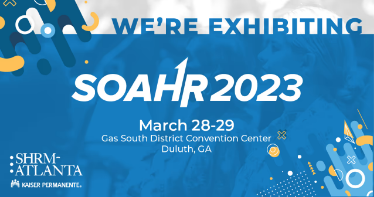 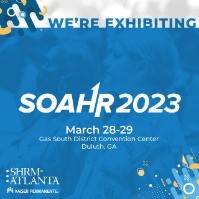 Use for Instagram only
Use this image for Facebook, LinkedIn, & Twitter
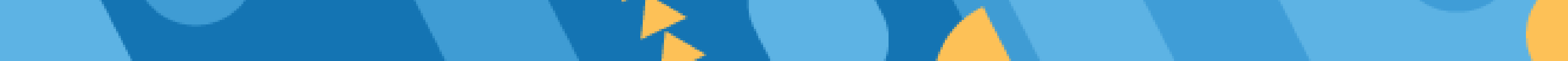 SHRM-ATLANTA
#SOAHR2023
SOAHR Blurbs
HR practitioners, industry experts and resource partners will assemble March 28-29 at SOAHR to share best practices, network, develop skills, build knowledge, and have fun!

If you're an HR professional or have any HR responsibilities, you don't want to miss this year's conference which features a jam-packed agenda, industry expert speakers, a new pre-conference workshop, inspiring keynotes and much more.

Atlanta's largest gathering of HR professionals will be at SOAHR 2023 and you don't want to miss it!

SOAHR is the can’t-miss professional development conference of the year for anyone involved in HR within greater Atlanta or the Southeast. If you’re looking for a conference that will supply you with actionable ideas, new insights, and best practices for you, your team, and your company, you don’t want to miss this event.

SOAHR is where anyone involved in human resources can discover, learn, network, celebrate and discuss the future of HR together. This is a place for professionals to experience everything they need to find success –ideas, connections, and practical skills. It is both inspiring and hands-on learning.
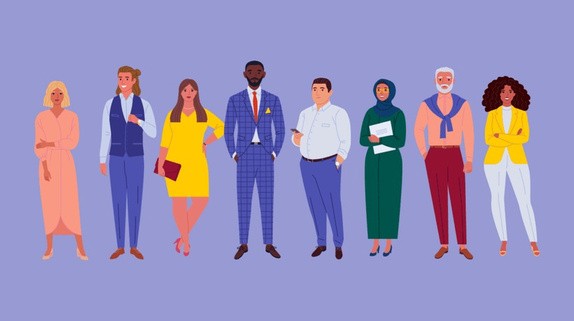 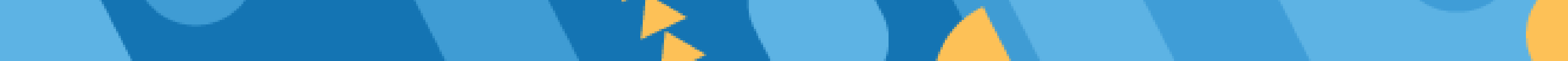 SHRM-ATLANTA
#SOAHR2023
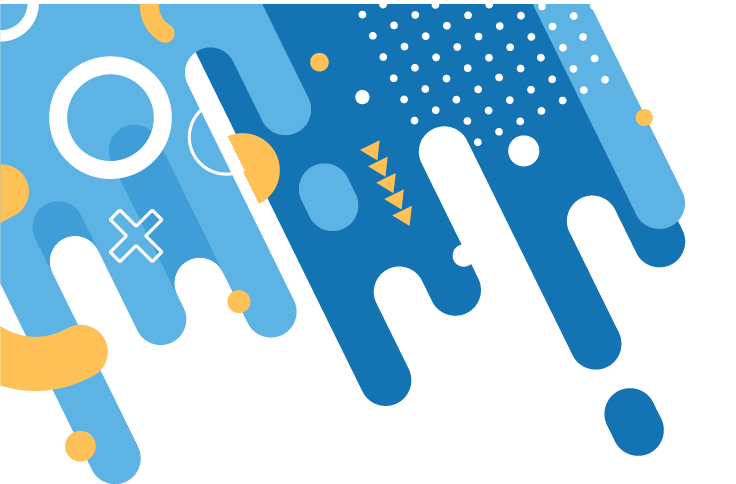 How to post on your social media channels
LinkedIn
Please tag SHRM-Atlanta (by inserting the ‘@’ symbol and typing ‘SHRM-Atlanta’, a dropdown box with the proper tag will show up, select ‘SHRM-Atlanta’ in your post.

Facebook
Be sure to mark that you are “going” to SOAHR on the Event Facebook
page: https://www.facebook.com/events/1833114077065597

Please tag SHRM-Atlanta (by inserting the ‘@’ symbol and typing ‘SHRM-Atlanta’, a dropdown box with the proper tag will show up, select ‘SHRM-Atlanta’) in your post.

Twitter / Instagram
Please use #SOAHR2023 and tag @shrmatl in your communications.
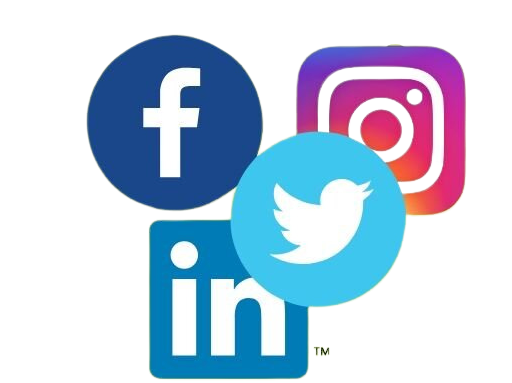 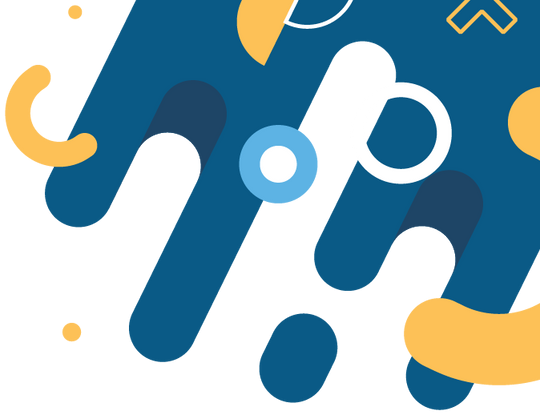 Sample Email
Subject Line: [INSERT YOUR COMPANY] is Exhibiting at SOAHR 2023, SHRM-Atlanta’s HR Conference

Dear [INSERT NAME],

There’s no better way to make purchasing decisions for your company than to see the product first-hand and talk face-to-face with a knowledgeable training partner. Discovering new advances and witnessing them in action will ensure you pick the best solutions for your organization.

You can get the convenience and value of that personalized experience by attending SOAHR, SHRM-Atlanta’s HR Conference, March 28-29, in Atlanta, GA. HR practitioners, industry experts and resource partners will assemble March 28-29 at SOAHR to share best practices, network, develop skills, build knowledge, and have fun! It’s worth your time to attend this event - it’s the ideal conference for learning from experts, connecting with peers, and, gaining new strategies you can take back to the office and implement immediately.

SOAHR offers:
High-level education designed specifically for HR professionals.
Networking opportunities with colleagues from across the state
A large Resource Partner Showcase where you can visit me at [INSERT BOOTH NUMBER].
I look forward to seeing you and your industry colleagues at SOAHR 2023 on March 28-29. To learn more, visit www.soahr.net. Sincerely,
[INSERT YOUR NAME]
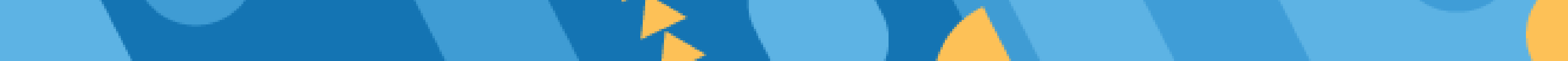 SHRM-ATLANTA
#SOAHR2023
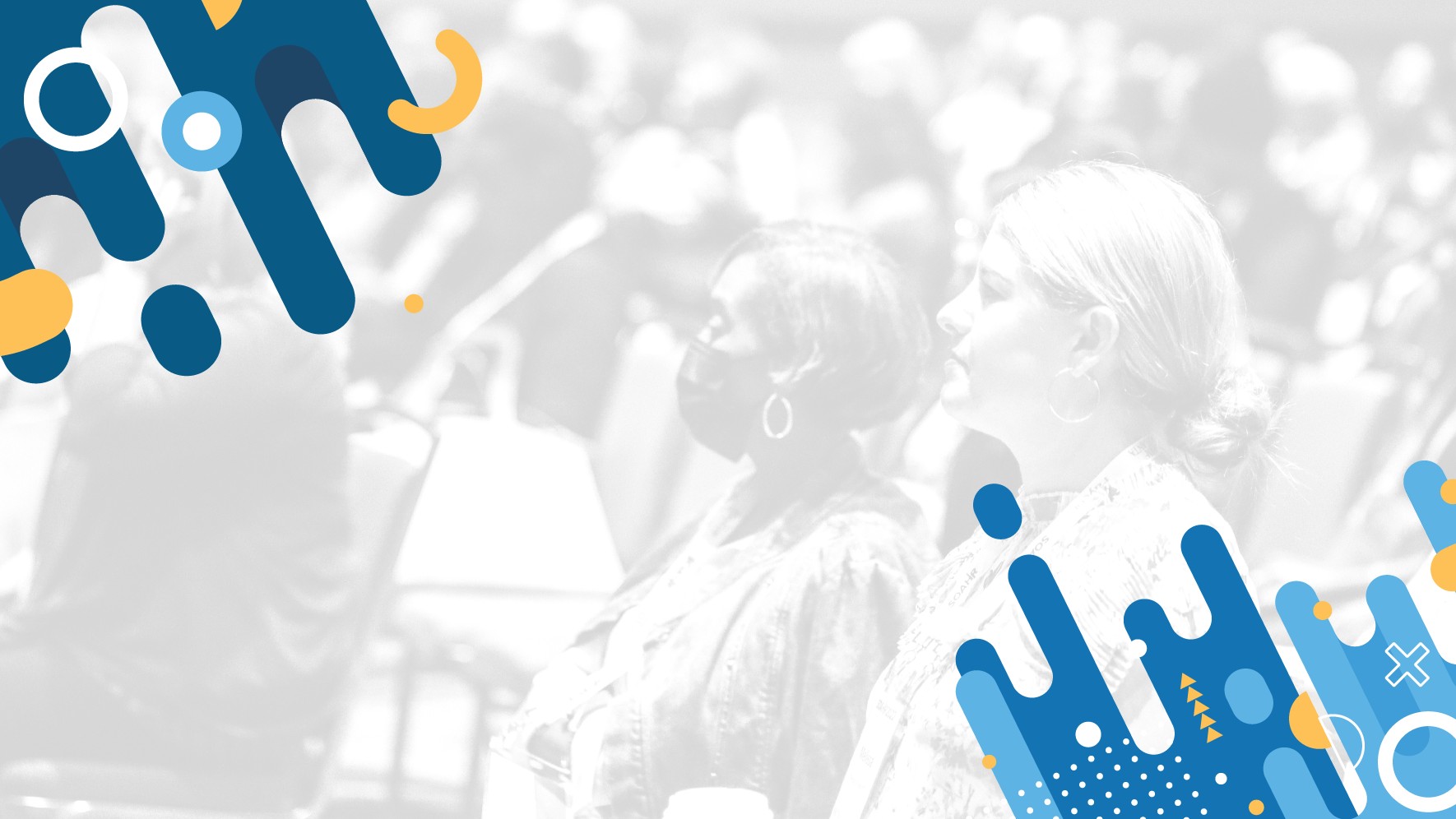 Have a question? We're here to help.
Social Media Contact
Korrie Payne
Office Coordinator and Member Care Specialist
kpayne@shrmatlanta.org 

470.308.3462 ext. 105